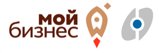 Государственная поддержка малого и среднего предпринимательства Тверской области
Гусев Никита - генеральный директор Фонда содействия предпринимательству
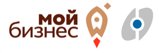 Основной закон для малого и среднего бизнеса:
«Федеральный закон №209-ФЗ о развитии малого и среднего предпринимательства в Российской Федерации».
Поддержка не может оказываться в отношении субъектов малого и среднего предпринимательства:

1)являющихся кредитными организациями, страховыми организациями (за исключением потребительских кооперативов), инвестиционными фондами, негосударственными пенсионными фондами, профессиональными участниками рынка ценных бумаг, ломбардами;
2) являющихся участниками соглашений о разделе продукции;
3) осуществляющих предпринимательскую деятельность в сфере игорного бизнеса;
4) являющихся в порядке, установленном законодательством Российской Федерации о валютном регулировании и валютном контроле, нерезидентами Российской Федерации, за исключением случаев, предусмотренных международными договорами Российской Федерации.

Финансовая поддержка субъектов малого и среднего предпринимательства, предусмотренная статьей 17 настоящего Федерального закона, не может оказываться субъектам малого и среднего предпринимательства, осуществляющим производство и (или) реализацию подакцизных товаров, а также добычу и (или) реализацию полезных ископаемых, за исключением общераспространенных полезных ископаемых.
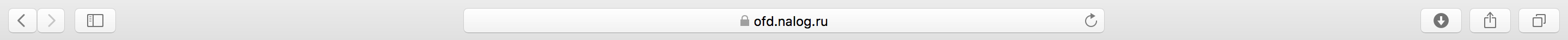 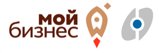 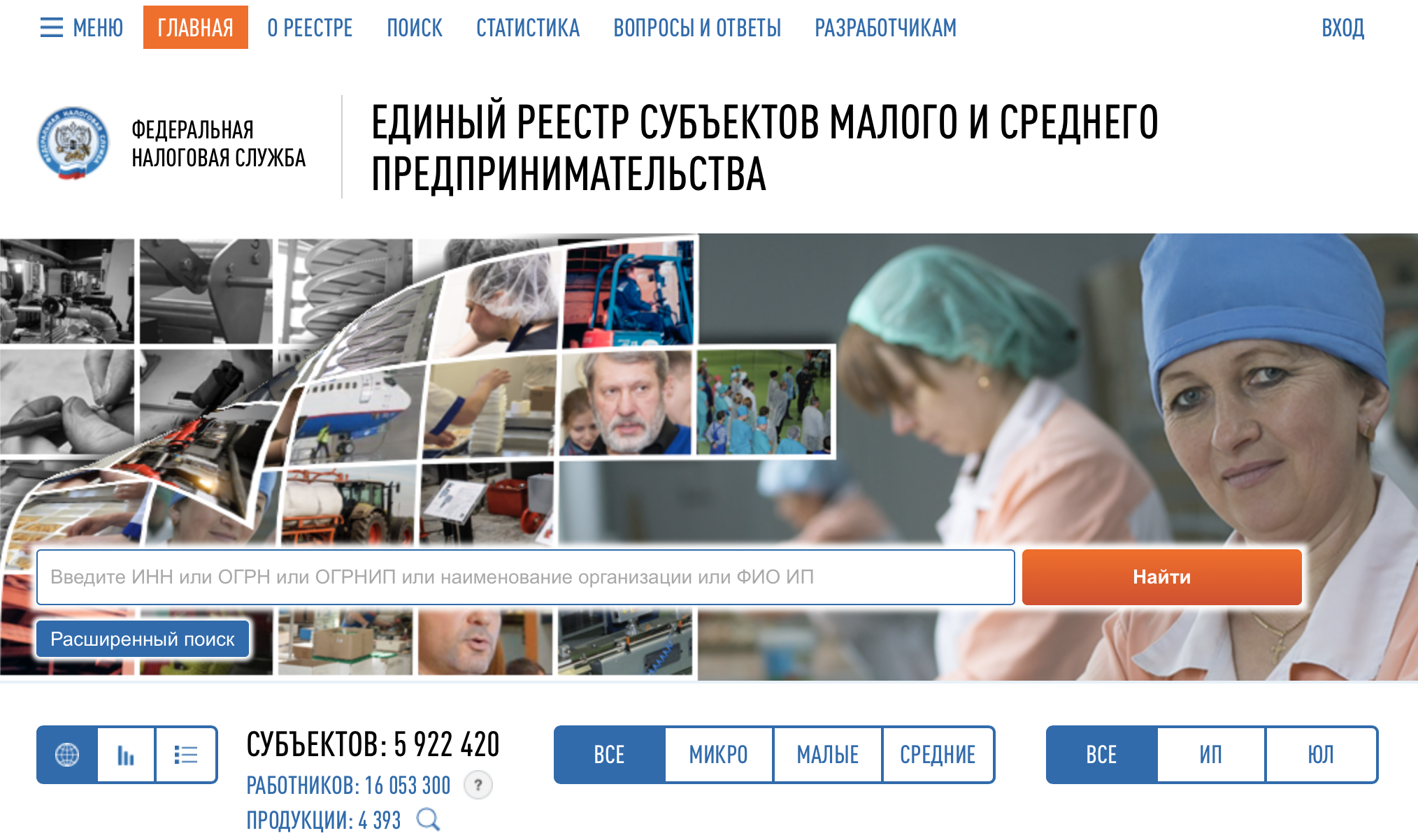 Виды поддержки и организации инфраструктуры поддержки МСП:
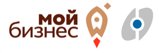 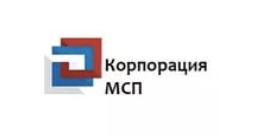 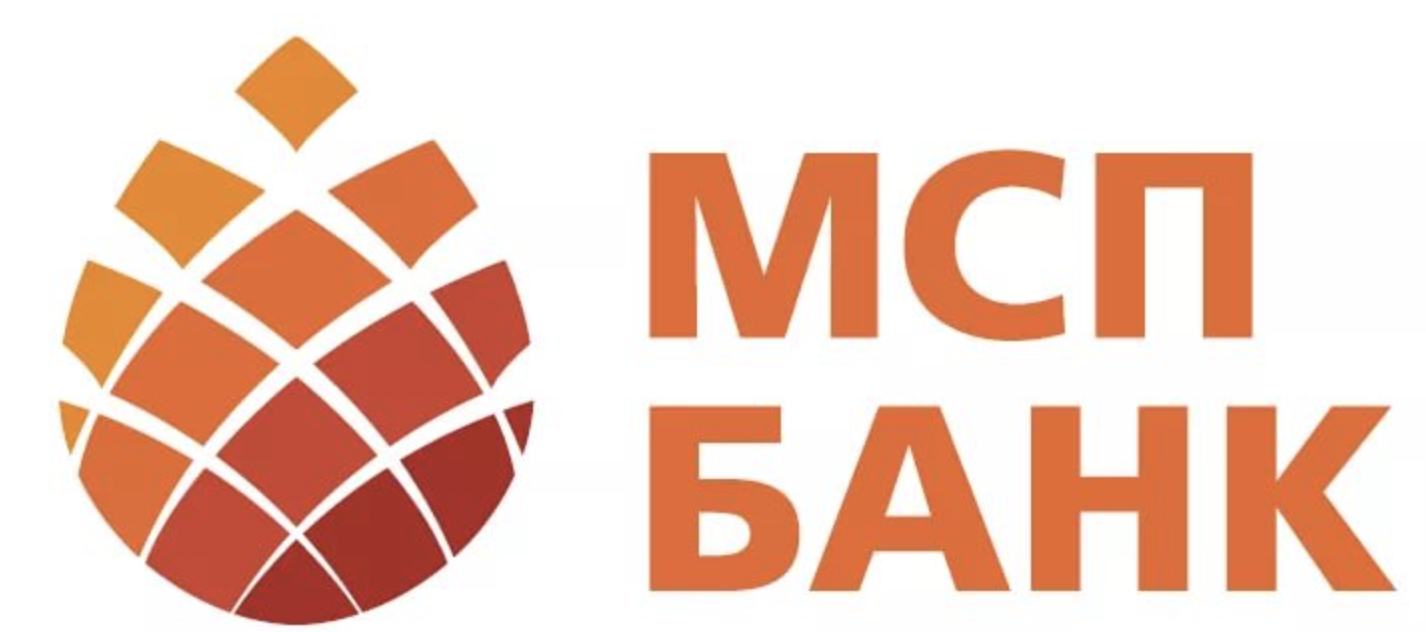 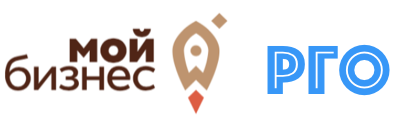 Поручительства до 25 млн.руб.
Поручительства от 25 млн.руб. до 100 млн.руб.
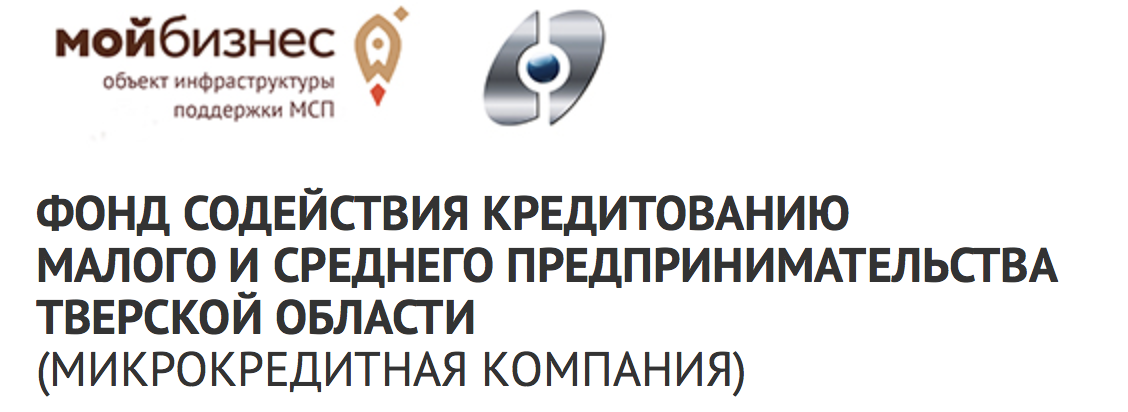 Поручительства от 100 млн.руб.
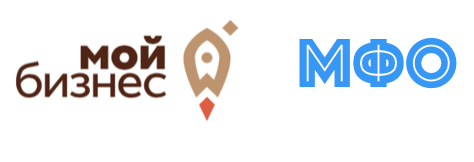 Займы до 3 (трех) млн.руб. от 5,5% годовых
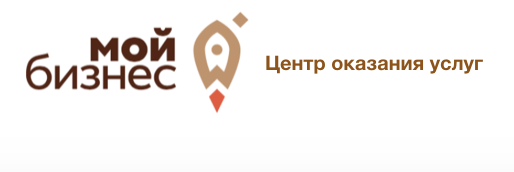 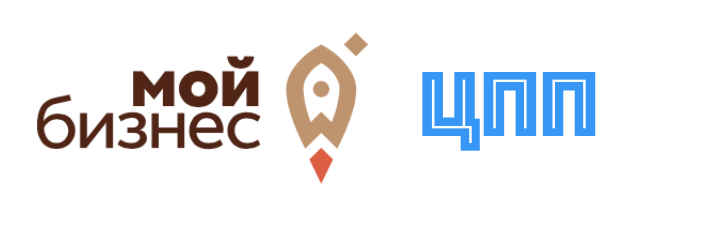 МФЦ для Бизнеса
Форумы, Cеминары, Бизнес-миссии по РФ, Выставки РФ, Консультации
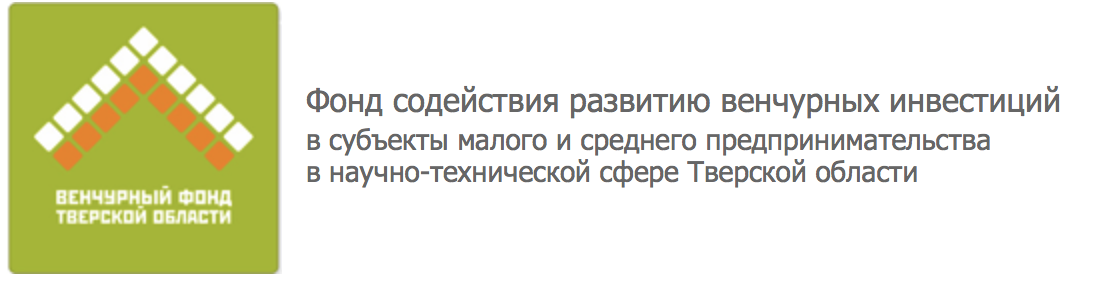 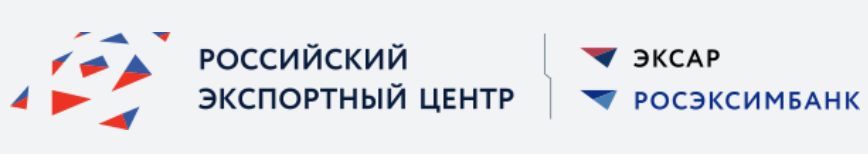 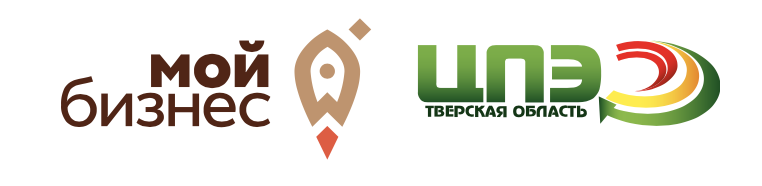 РЭЦ работает со всеми экспортерами несырьевой продукции, товаров и услуг без отраслевых ограничений, оказывая поддержку на любом этапе экспортной деятельности от задумки экспортной поставки до постконтрактного обслуживания, в том числе по каналам электронной коммерции.
Форумы, Cеминары, Бизнес-миссии за рубежом, Выставки за рубежом, Консультации
Венчурные финансирование МСП в
научно-технической сфере и инновациях
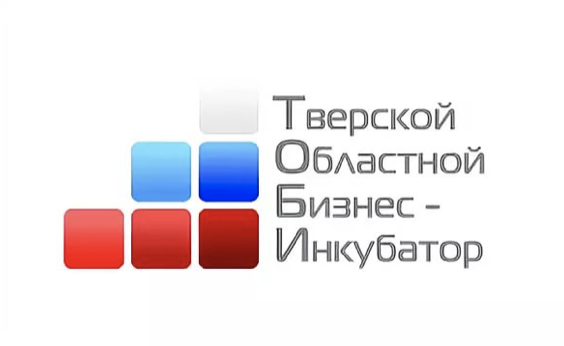 Имущественная поддержка, офисы в аренду по льготной ставке
ЦПП (Центр поддержки предпринимательства)
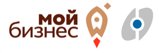 Выставки:
«Импортозамещение 2018», г. Москва, 11-13 сентября; «WorldFoodMoscow», г. Москва, 17-20 сентября;
«Агропродмаш», г. Москва, 8-12 октября;
«Металл-экспо», г. Москва, 13-15 ноября;
«Петерфуд 2018», г.Санкт-Петербург, 13-15 ноября;
Бизнес-миссии:
г. Казань, 28-30 ноября;
г. Краснодар, 25-28 октября;
г. Иркутск, 1-3 ноября;
г.Самара, 4-6 октября;
г.Воронеж,14-16 декабря;
г.Тула, 29 октября -1 ноября;
г.Санкт-Петербург,13-16 ноября;
ЦПП (Центр поддержки предпринимательства)
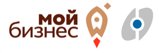 Семинары:

 «Финансовая грамотность»
- г. Тверь – август 2018г.
 - г. Конаково – август 2018г. 
- г. Торжок –   август 2018г.
- г. Бологое –   сентябрь 2018г.
- г. Западная Двина –  сентябрь 2018г.;

«Выбор формы налогообложения для начинающих предпринимателей»
- г. Ржев – сентябрь 2018г. 
- г. Тверь – сентябрь 2018г.
- г. Вышний Волочек – сентябрь 2018г.
- г. Осташков - сентябрь 2018г.
г. Бежецк - октябрь 2018г.

«Юридическая грамотность»
г. Нелидово – октябрь 2018г.
- г. Тверь – октябрь 2018г.
- г. Андреаполь  – октябрь 2018г.
- г. Удомля - октябрь 2018г.
г. Кашин – октябрь 2018г.

«Участие в торгах по федеральному закону от 05.04.2013 №44-ФЗ «О контрактной системе в сфере закупок товаров, работ, услуг для обеспечения государственных и муниципальных нужд»:
- г. Старица – октябрь 2018г.
- г. Тверь – октябрь 2018г.
- г. Зубцов – октябрь 2018г.
- г. Кимры  - октябрь 2018г.
- г. Калязин – октябрь 2018г
Контакты:
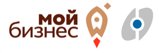 Фонд содействия предпринимательству, Генеральный директор:                           Гусев Никита Андреевич,                       моб.: 8-920-195-60-21,                                e-mail: nikitaguss@gmail.com 
Фонд содействия предпринимательству (Поручительства, Займы),                   Первый заместитель генерального директора:                                        Салюков Ян Александрович,                  моб.: 8-980-621-73-03,                                     e-mail: salyukov_y@fondtver.ru
Фонд содействия предпринимательству, (ЦПП, ЦПЭ),                                  Руководитель:                                                  Павел Волков,                                              моб.: 8-910-647-58-18,                                     e-mail: volkovpaul1@ya.ru
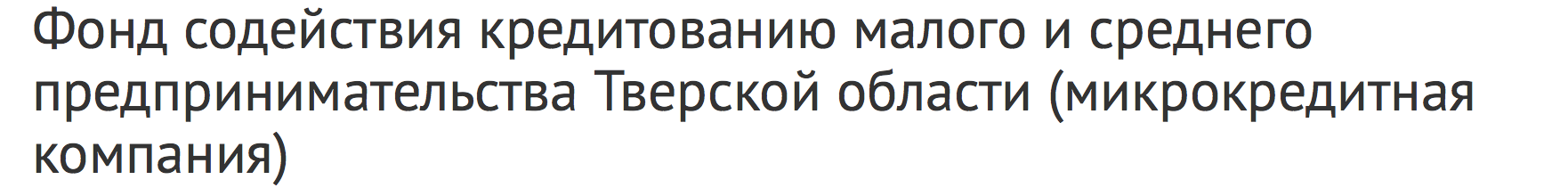 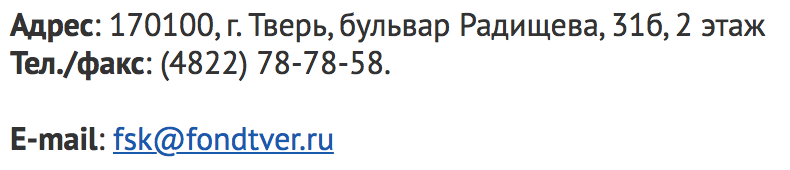 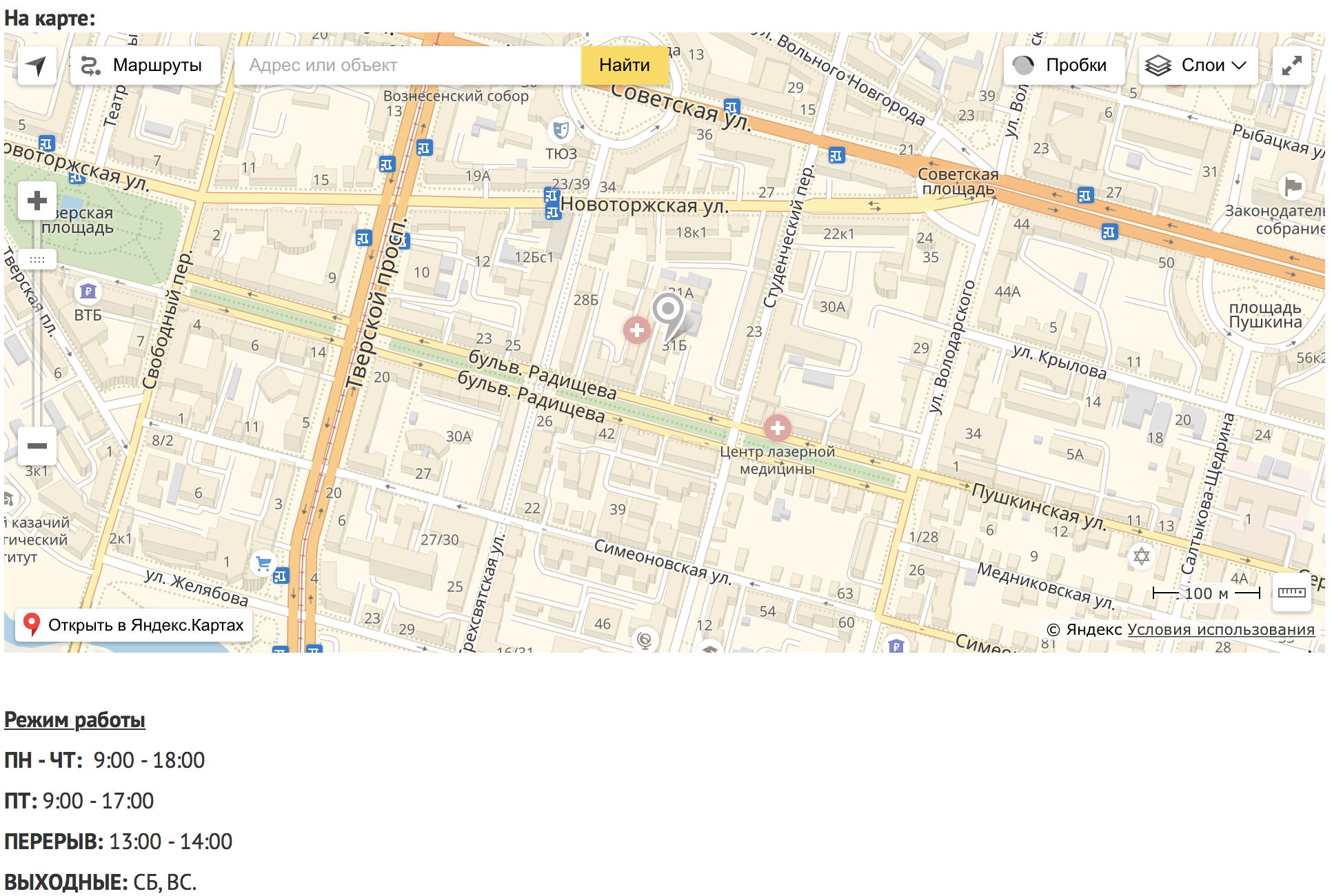 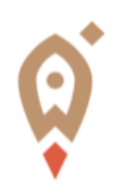